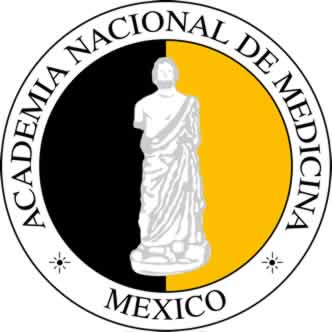 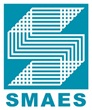 El  Hospital  Mexicano 2030  
Sustentable
1
2030
EL HOSPITAL
El Arquitecto y La Arquitecta mas inter disciplina     
              Actualización y Desarrollo Profesional Continuo

                 “CONSTRUIR” Un proyecto integral en afinidad con su entorno….

                  Conocerlo - Potenciarlo - Evitar Impactos Negativos.


Objetivo.- lograr alto nivel de bienestar con el menor uso posible de energía.

HIDRÓSFERA: aguas freáticas, captación, ahorro, tratamiento y reciclaje de agua
GEÓSFERA: estudios de suelo, tratamiento de escombros, geotérmica
ATMOSFERA: calidad de aire, ventilación natural, iluminación, acústica
SOCIO ECONÓMICO: educación, equidad, bienestar
ENERGÍA: ahorro energético y uso de energías renovables
2
Identidad
Inversión Publica/ Inversión Privada/ Inversión Publica – Privada
Identidad en la Edificación
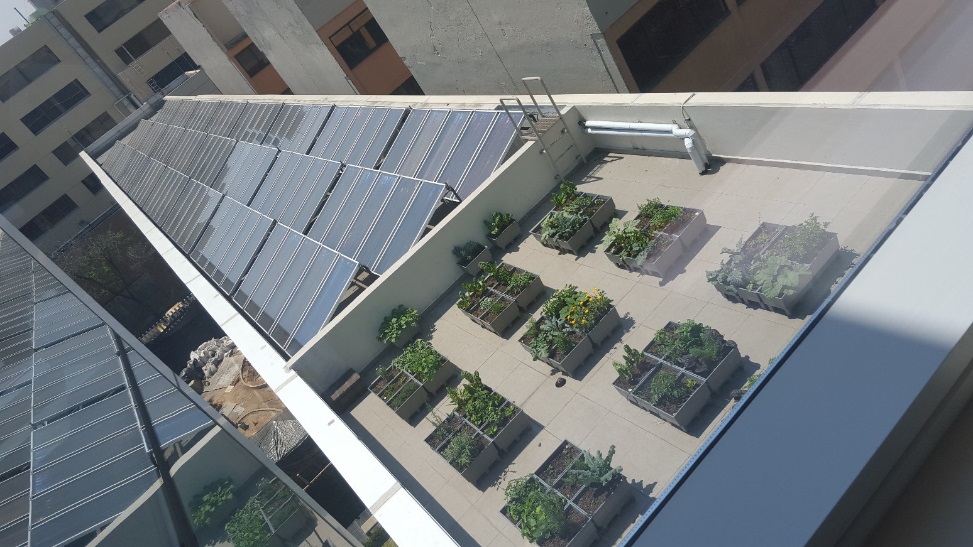 3
BIO CLIMATICA
APLICADA
COSTO  BENEFICIO
PLANEACIÓN, EVALUACIÓN, DIAGNOSTICO Y ESTRATEGIAS
1.- Elección de Materiales de Construcción  ($1´300,000 año)
2.- Precalentamiento del Agua       ($783,000 año)
3.- Captación de Agua de lluvia      (30% del requerimiento)
4.- Reutilizar el Agua una vez           ($174,000 año)
5.- Reducir en 25% área de ventanas  10% de consumo de energía
6.- Invertir en paneles solares fotovoltaicos  $8´705 = $104´460 v util
7.- Uso de tecnologías pasivas como Geotermia ahorros de un 70%
8.-Protecciones solares con vegetación natural /climatización artificial
4
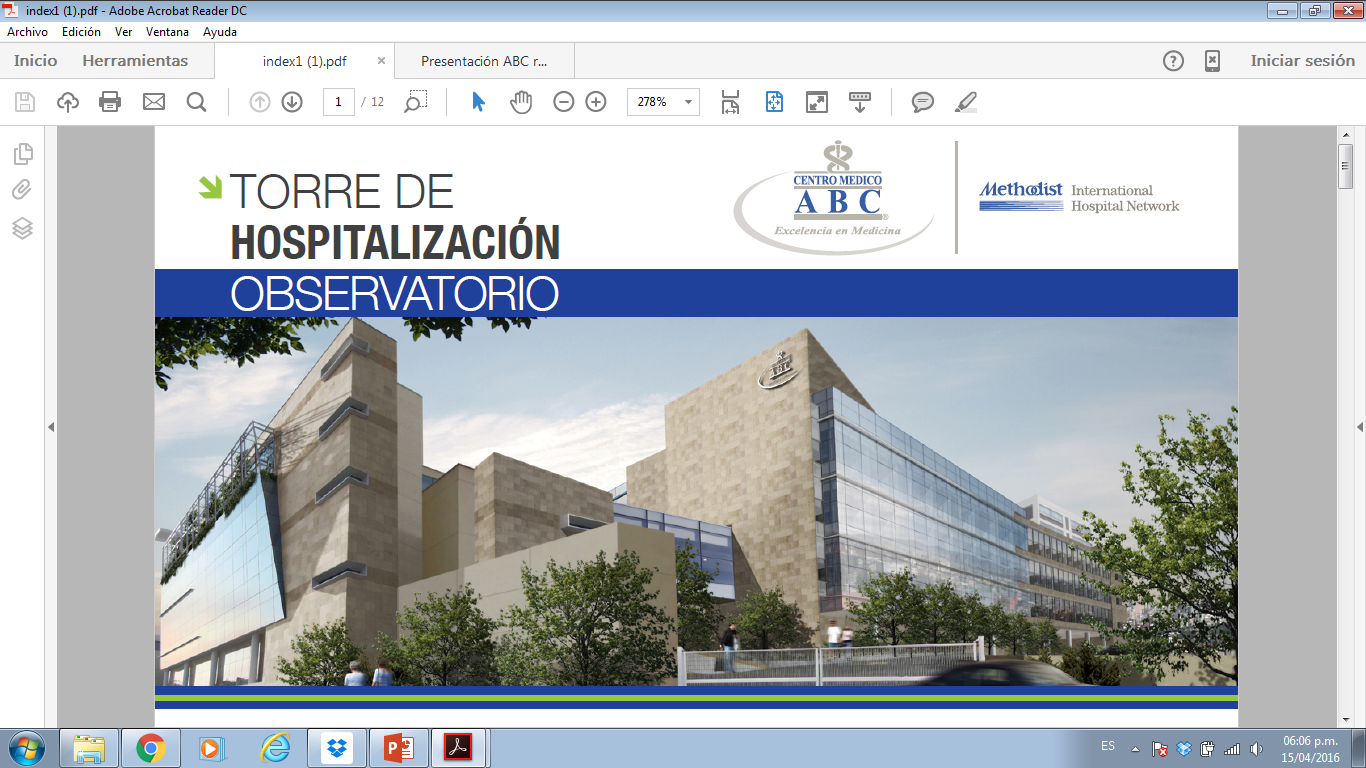 SISTEMA DE
AHORRO DE
ENERGÍA
Sistema Douvent 
Iluminación led
Separación de aguas 
Áreas verdes
Sistema BMS 
Iluminación exterior de celdas solares
Planta de tratamiento de aguas negras
Paneles solares para precalentamiento de agua
5
SISTEMA DE
AHORRO DE
ENERGÍA
APLICACIÓN
Equipado con un sistema de gestión BMS (Building Management System) que controla y monitorea los sistemas contra incendio, aire acondicionado, bombeo e iluminación, optimizando el desempeño y funcionamiento de los equipos, aumentando su tiempo de vida y promoviendo el ahorro en el consumo de energía y combustibles.

Iluminación exterior con foto celdas para el control de encendido y de acuerdo a la luz natural.

Planta de tratamiento de aguas negras diseñada para reutilizar el agua tratada para el 100% del consumo de los WC de todo el complejo, logrando un ahorro del 30% del gasto total de agua.

Sistema hidráulico equipado con paneles solares para el pre-calentamiento de agua, elevando la temperatura del agua hasta los 50°C, lo requerido para el servicio. Ahorro en el consumo de combustibles y reducción de los contaminantes por combustión de los equipos que calientan el agua.
Fachadas de cristal con Sistema Douvent, con control térmico para el ahorro en el consumo de aire acondicionado y control acústico para la reducción del ruido del exterior.
6
SISTEMA DE
AHORRO DE
ENERGÍA
APLICACIÓN
Lámparas tipo leed con un ahorro de más del 90% de consumo de energía, comparado con una lámpara convencional de tipo incandescente

Captación de aguas dividida en dos sistemas de canalización para evitar la contaminación entre las aguas pluviales y el drenaje.

Equipamiento de ahorro de energía como mezcladoras de regaderas de bajo consumo, mingitorios secos, WC de bajo consumo, detectores de presencia y censores para el encendido de luminarias.
Áreas verdes con jardines exteriores sobre terreno natural y jardineras para la obtención de superficies permeables para la filtración de agua pluvial al subsuelo, logrando la eliminación de calor.

El sistema de captación pluvial recolecta toda el agua de lluvia que se envía a un tanque de tormentas para su posterior captación al subsuelo por medio de un pozo a mas de 150 mts. de profundidad, con esto se recargan los mantos acuíferos.

Arboles muy importante.
7
SISTEMAS DE
SEGURIDAD
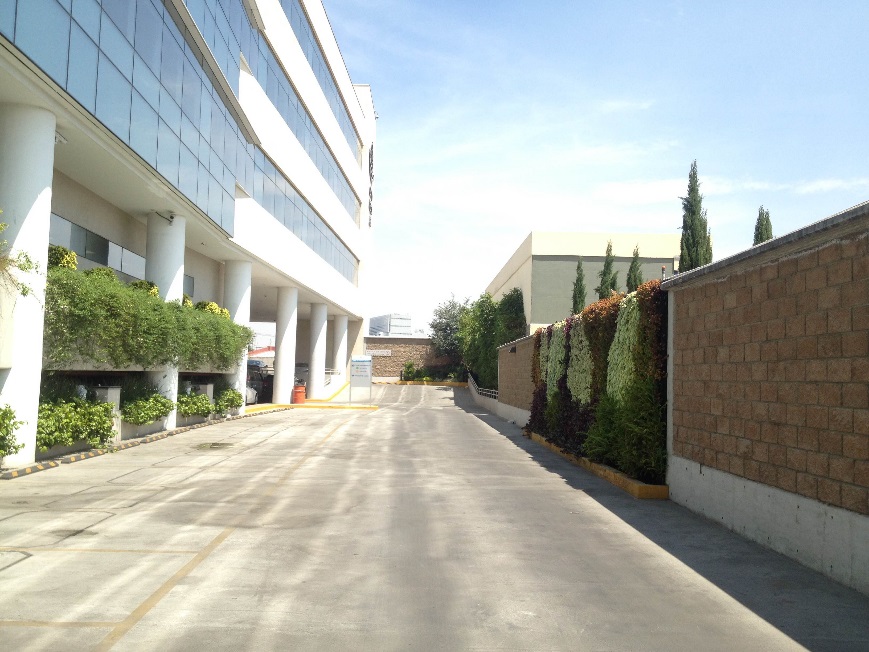 Compartimentaciones contra fuego
Puertas contra fuego
Detectores de humo y rociadores
Muros y plafones con retardarte a fuego
Sellos contra fuego y humo
Estaciones manuales de emergencia
Sistemas de alarmas y voceo
Sistemas de CCTV
COMODIDAD PARA EL PACIENTE

Habitaciones con iluminación natural
Vistas de habitación a zonas verdes ó jardineras
Colores neutros y cálidos con simulación de texturas naturales
Cristales en fachada duo-vent para reducción de ruido y de alta eficiencia térmica
Pisos y plafones con aislante acústico
Arte en áreas publicas y privadas
Habitaciones equipadas con reposet, TV, Internet inalámbrico, teléfono
8
Jardines terapéuticos
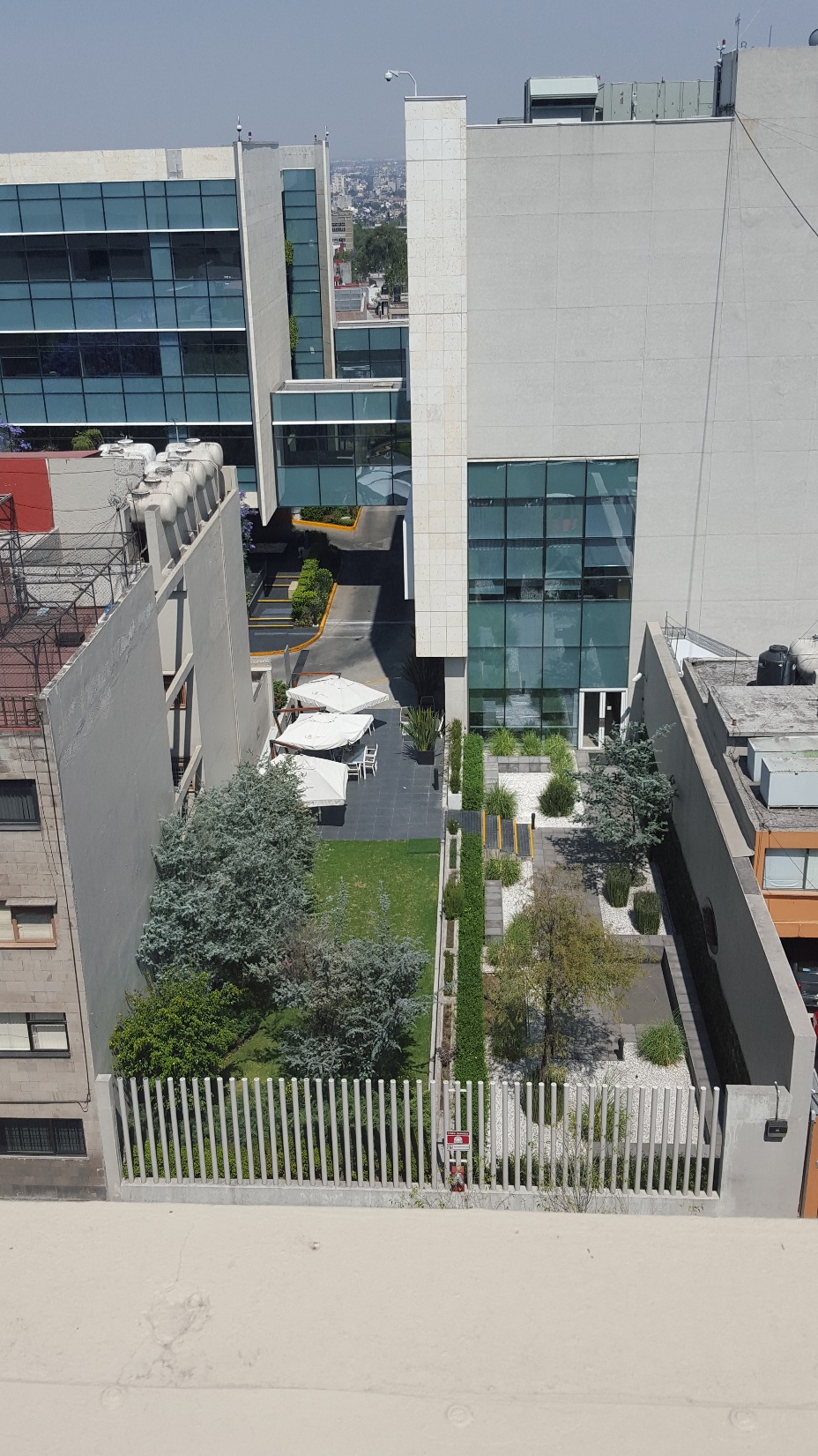 Áreas de descanso
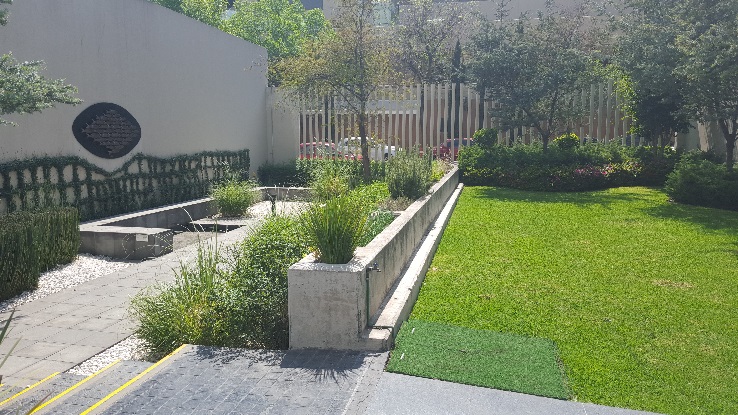 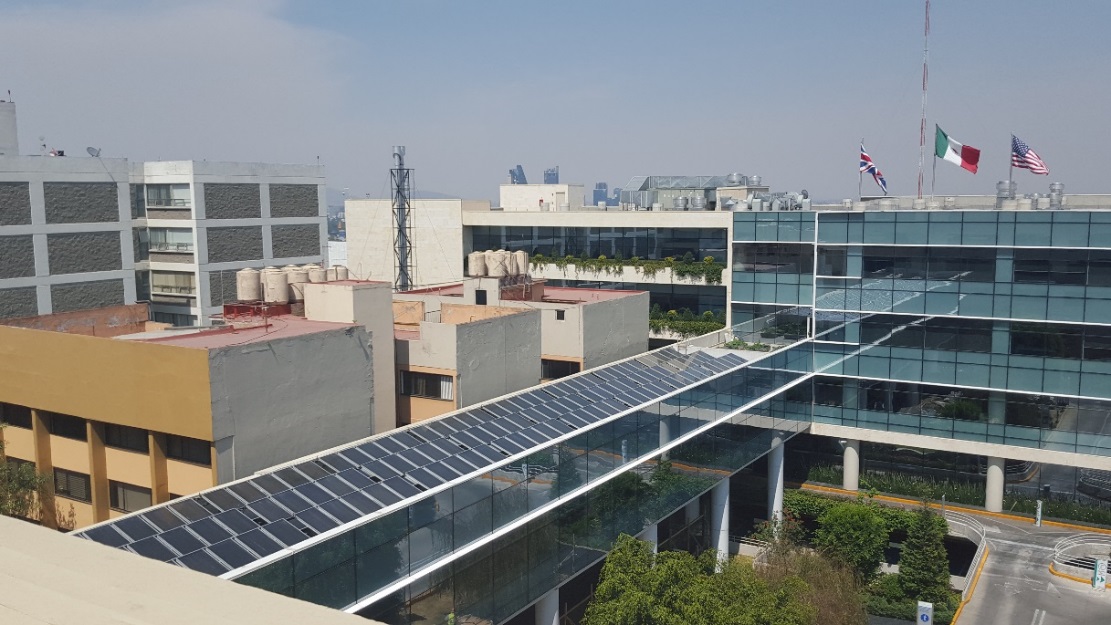 Celdas de precalentamiento de agua
9
LA  IMAGEN
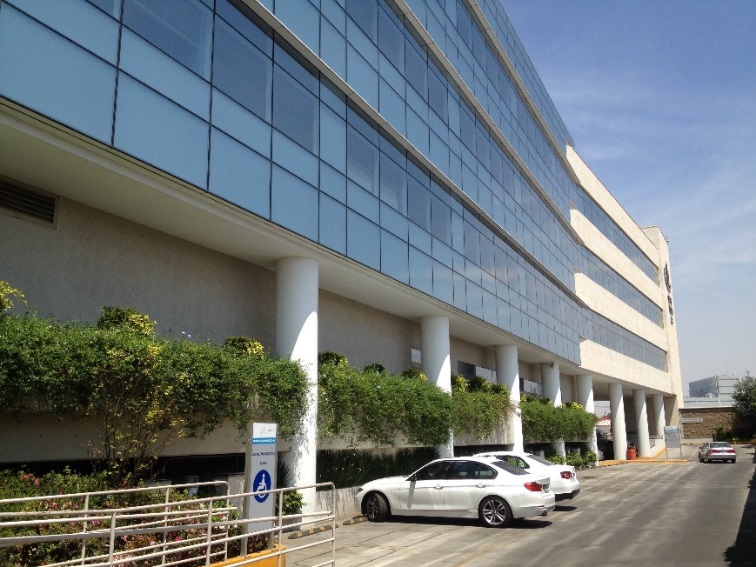 Jardineras colgantes
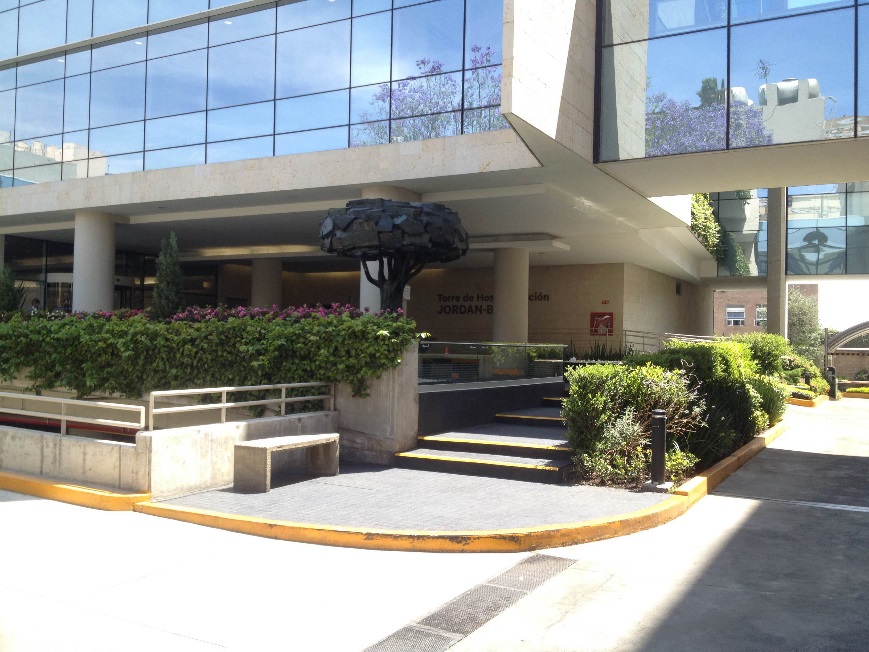 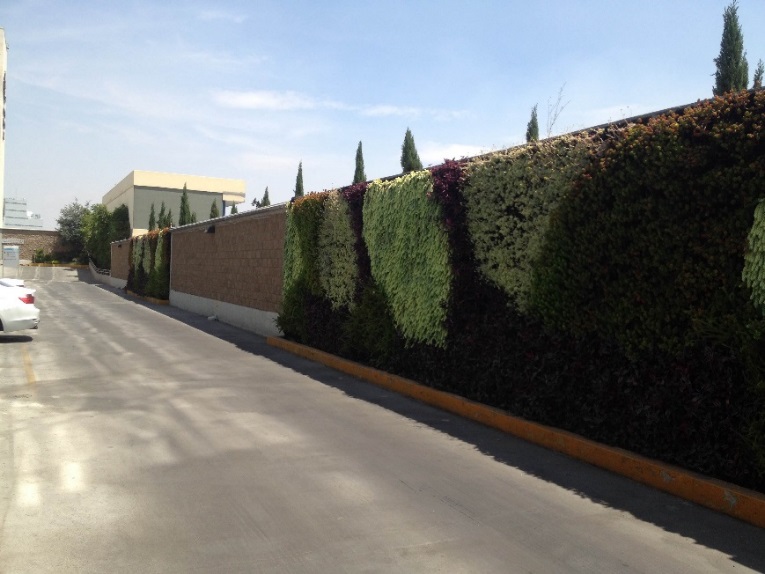 Motor lobby principal
Muros verdes
10
PREMIOS Y RECONOCIMIENTOS
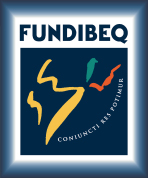 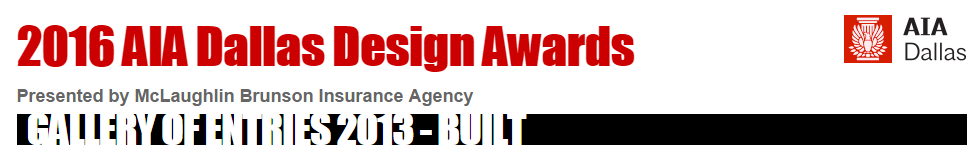 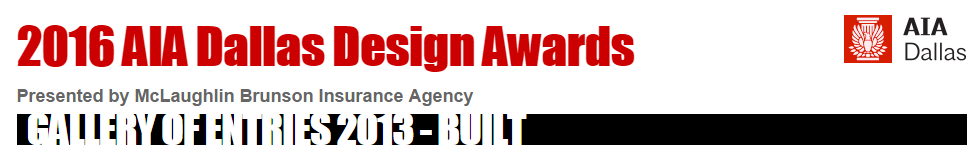 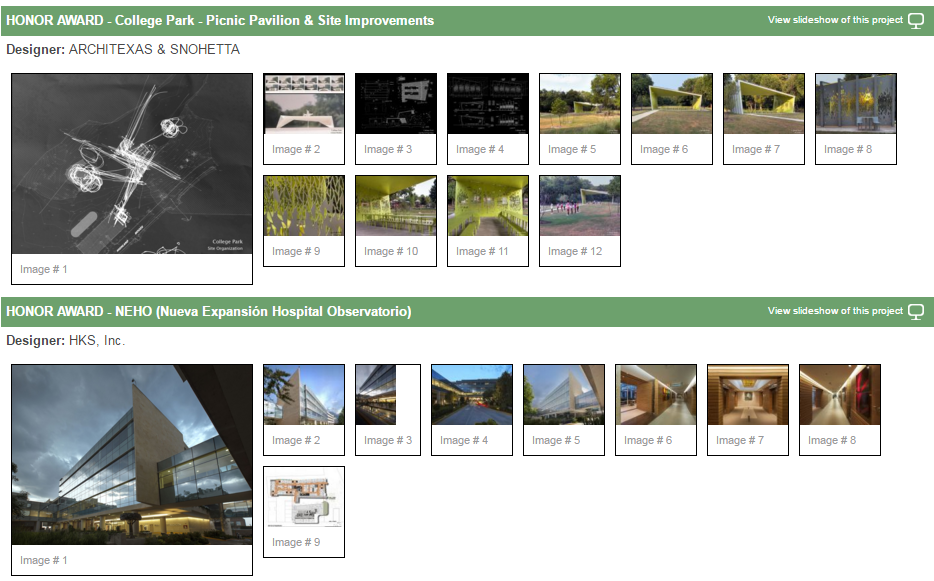 Premio Ibero Americano de Calidad 2011
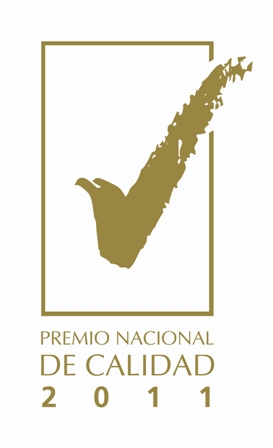 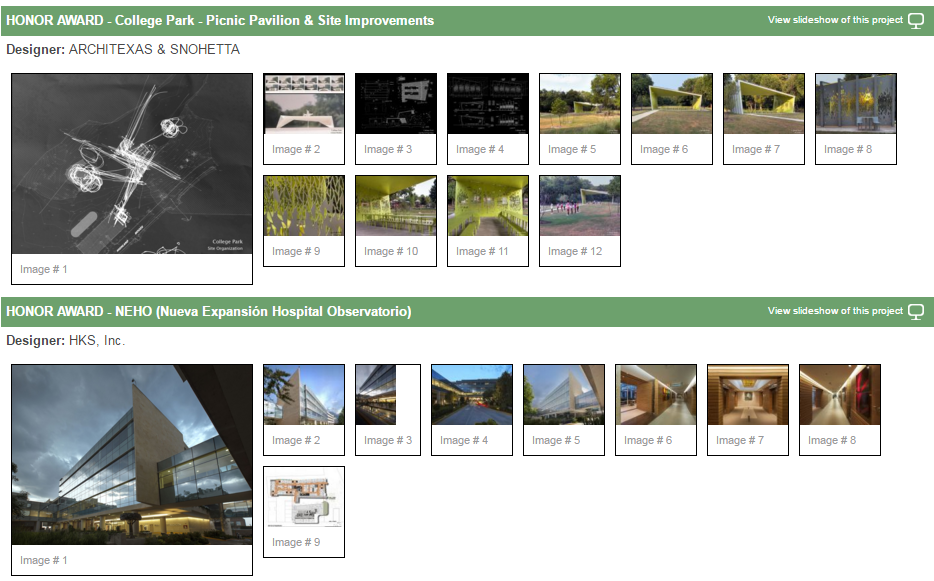 Premio Nacional 
de Calidad 2011
11
CERTIFICACIONES
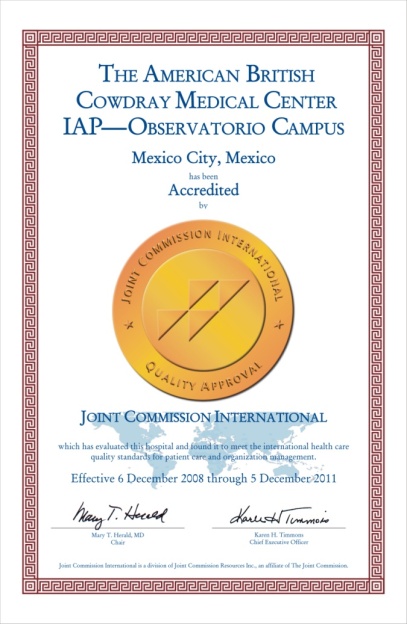 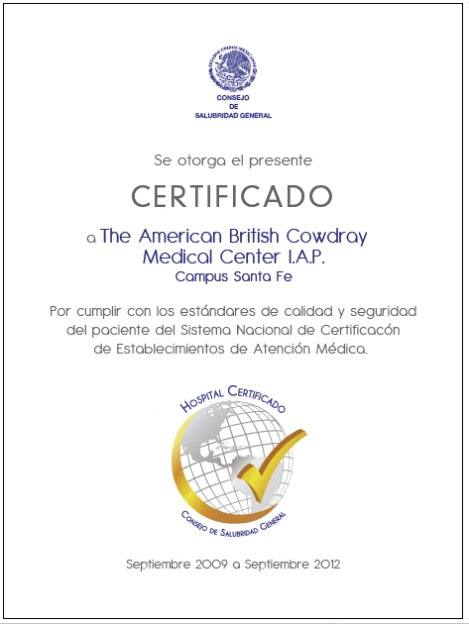 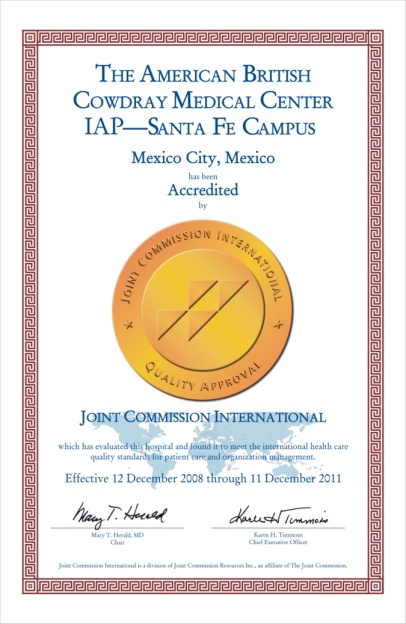 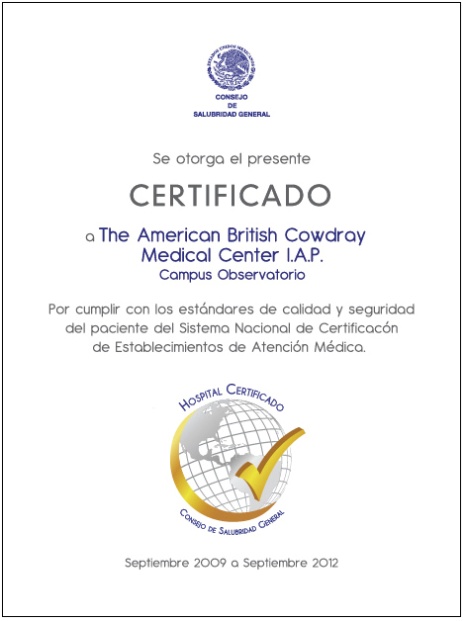 Recertificación de la
Joint Commission International 2015
Re certificación del 
Consejo General de Salud 2015
12
HOSPITAL  MEXICANO  2030
Funcional 
Medio Ambiente (n,r,u)
Medio Cultural 
Competitivo/ tecnología
Competitivo/ atención
Redituable y seguro
Estético
13
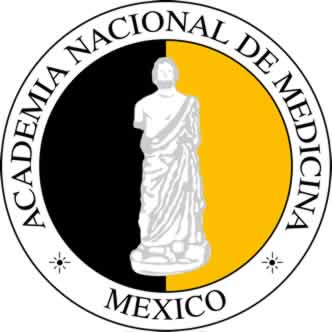 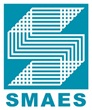 Gracias… 

Arq. Susana Miranda Ruiz
mirsu01@hotmail.com
14